О проведении 
государственной итоговой аттестации 9 классов 
в 2018 году
Участники ГИА
К государственной итоговой аттестации допускаются обучающиеся 9 классов, не имеющие академической задолженности и в полном объеме выполнившие учебный план или индивидуальный учебный план (имеющие годовые отметки по  всем учебным предметам учебного плана общеобразовательного учреждения за 9 класс не ниже удовлетворительных).
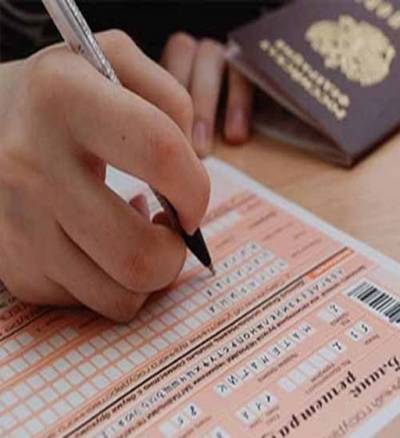 Государственная итоговая аттестация по программам основного общего образования в 2017-2018 учебном году включает в себя:
Выбор двух предметов из указанного списка с 1 сентября 2015 года является обязательным. 
Изменения утверждены приказом Минобрнауки России от 07.07.2015 N 692
Аттестат об основном общем образовании
В 2017-2018 учебном году основанием для получения аттестата об основном общем образовании является успешное прохождение ГИА-9 по четырем учебным предметам
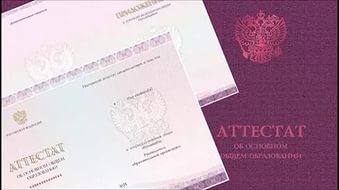 Подача заявления
Заявление о выборе экзаменов и их количестве, подписанное родителями 
(законными представителями),
 подаётся лично обучающимися на основании документа, удостоверяющего их личность (паспорт),
 не позднее 1 марта 2018 года
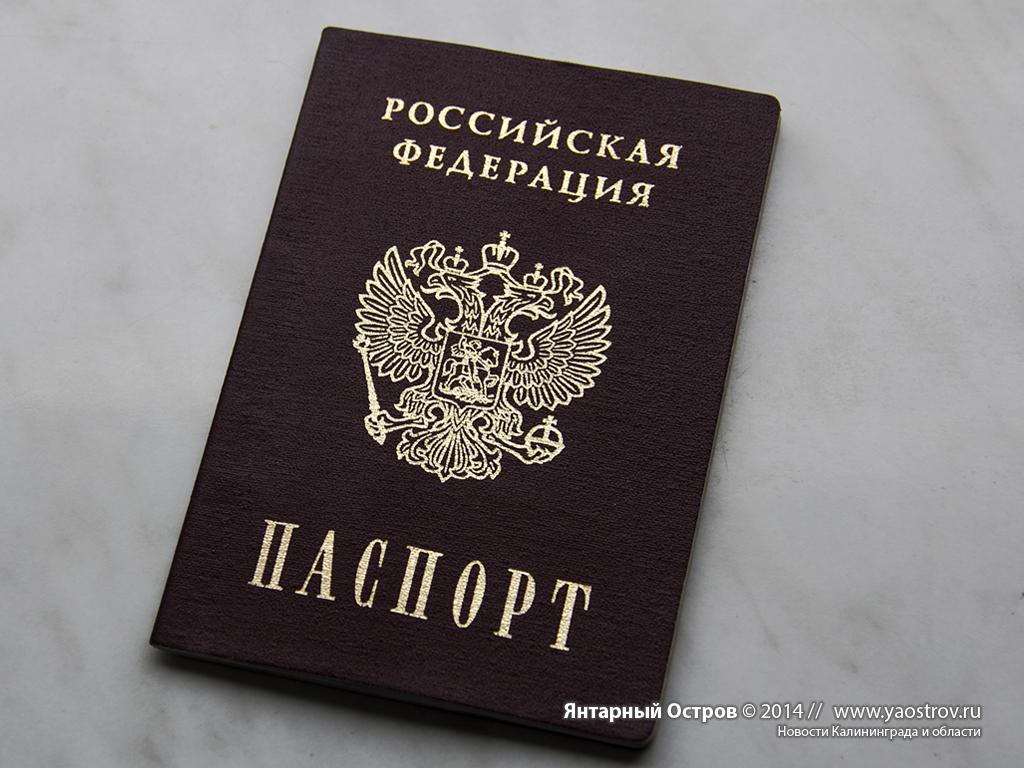 Изменения в заявлении ГИА-9
После 1 марта изменить (дополнить) перечень
указанных в заявлении экзаменов только при наличии
уважительных причин (болезни или иных обстоятельств, подтвержденных документально). 
	В этом случае обучающийся подает заявление в ГЭК с указанием измененного перечня учебных предметов, по которым он планирует пройти ГИА, и причины изменения заявленного ранее перечня. Указанное заявление подается не позднее чем за две недели до начала соответствующих экзаменов. Решение принимает председатель ГЭК.
Для обучающихся с ОВЗ, детей – инвалидов, количество экзаменов по их желанию может быть сокращено до двух обязательных экзаменов по русскому языку и математике.
	Для указанных категорий обучающихся продолжительность экзамена может увеличиться на 1,5 часа.
Расписание экзаменов
Единое для всех расписание ГИА-9 и продолжительность экзаменов по каждому образовательному предмету ежегодно устанавливает соответствующий приказ Министерства образования и науки Российской Федерации.
Продолжительность основного государственного экзамена
Продолжительность проведения государственной итоговой аттестации
В продолжительность экзаменов по учебным предметам не включается время, выделенное на подготовительные мероприятия (инструктаж обучающихся,  вскрытие пакетов с экзаменационными материалами, заполнение регистрационных полей экзаменационной работы, настройка технических средств).
На экзаменах необходимо иметь при себе:
паспорт и чёрную гелиевую ручку; 
по математике – линейку ;
по физике, химии – непрограммируемый калькулятор, который должен обеспечивать арифметические вычисления (сложение, вычитание, умножение, деление, извлечение корня) и вычисление тригонометрических функций (sin, cos, tg, ctg, arcsin, arcos, arctg).
по географии, биологии – линейку, непрограммируемый калькулятор;
Все остальное использовать на экзамене запрещено.                В случае нарушения установленного порядка участник удаляется с экзамена.
Повторная аттестация
Повторно к сдаче ГИА по соответствующему учебному предмету в текущем году по решению ГЭК допускаются следующие обучающиеся:
получившие на ГИА неудовлетворительный результат не более чем по двум учебным предметам (из числа обязательных и предметов по выбору);
не явившиеся на экзамены по уважительным причинам (болезнь или иные обстоятельства, подтвержденные документально);
не завершившие выполнение экзаменационной работы по уважительным причинам (болезнь или иные обстоятельства, подтвержденные документально);
апелляция которых о нарушении установленного порядка проведения ГИА конфликтной комиссией была удовлетворена.
Повторный курс обучения
Обучающимся, 
  не завершившим основного общего образования; 
  не прошедшим ГИА или получившим на ГИА неудовлетворительные результаты более чем по двум учебным предметам; 
  либо получившим повторно неудовлетворительные результаты по двум учебным предметам на ГИА в дополнительные сроки, предоставляется право пройти ГИА по соответствующим учебным предметам не ранее 
1 сентября текущего года.
К повторной сдаче экзаменов не допускаются:
обучающиеся, удаленные с экзамена за нарушение установленного порядка проведения ГИА;

  обучающиеся, результаты которых были аннулированы ГЭК за нарушение ими установленного порядка проведения ГИА.
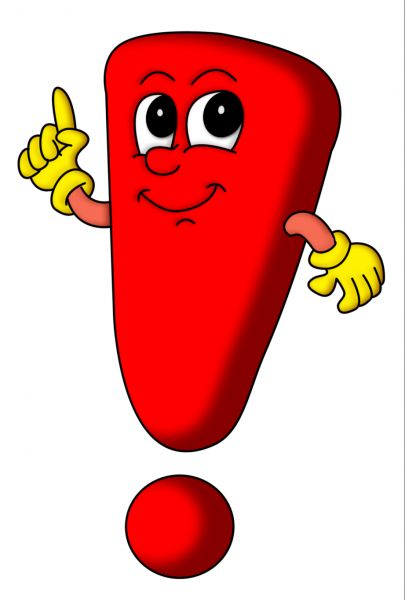 На каких сайтах можно получить болееподробную информацию о ГИА-9?
• http://www.edu.ru/ (Федеральный
портал «Российское образование»)
• http://fipi.ru/ (Федеральный институт
педагогических измерений)
• http://obrnadzor.gov.ru/ (Рособрнадзор)
Организация и проведение ГИА 
для лиц с ограниченными возможностями здоровья
Нормативное и методическое обеспечение
Определение лиц с ОВЗ
Обучающийся 
с ограниченными возможностями здоровья 
физическое лицо, имеющее недостатки в физическом и (или) психологическом развитии, подтвержденные психолого-медико-педагогической комиссией и препятствующие получению образования без создания специальных условий.
Статья 2 Федерального закона от 29.12.2013 № 273-ФЗ «Об образовании в Российской Федерации»
Специальные условия при проведении ГИА для лиц с ОВЗ
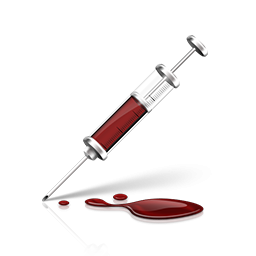 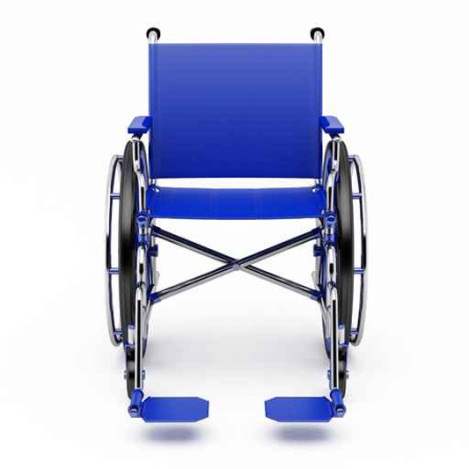 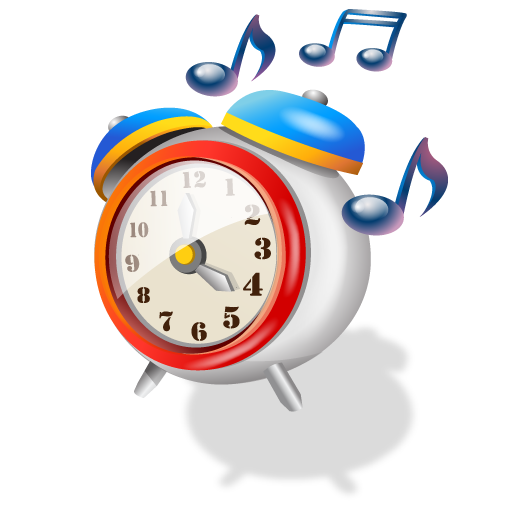 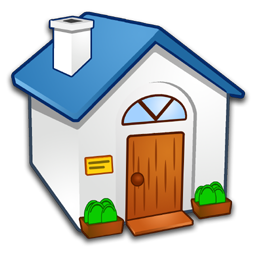 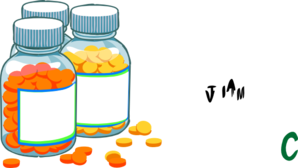 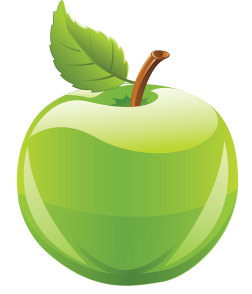 увеличение продолжительности на 1,5 часа
организация беспрепятственного доступа в аудиторию, 
туалетные и иные помещения 
(аудитория на первом этаже, наличие специальных кресел, др. приспособлений)
организация питания и перерывов для проведения необходимых медико-профилактических процедур
организация экзамена на дому (для обучающихся, имеющих медицинские показания для обучения на дому и соответствующие рекомендации ПМПК)